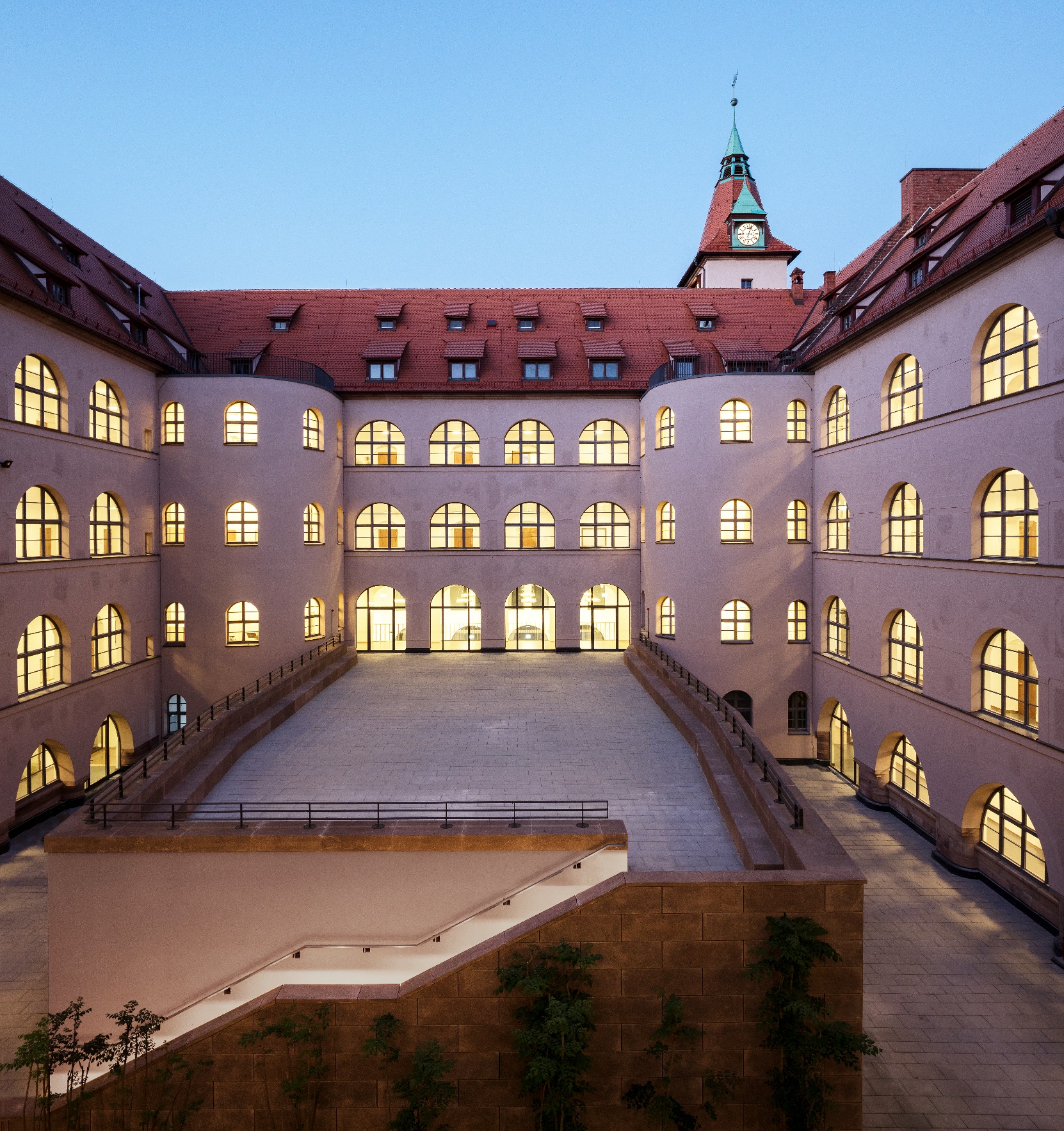 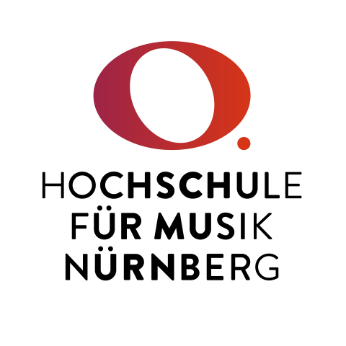 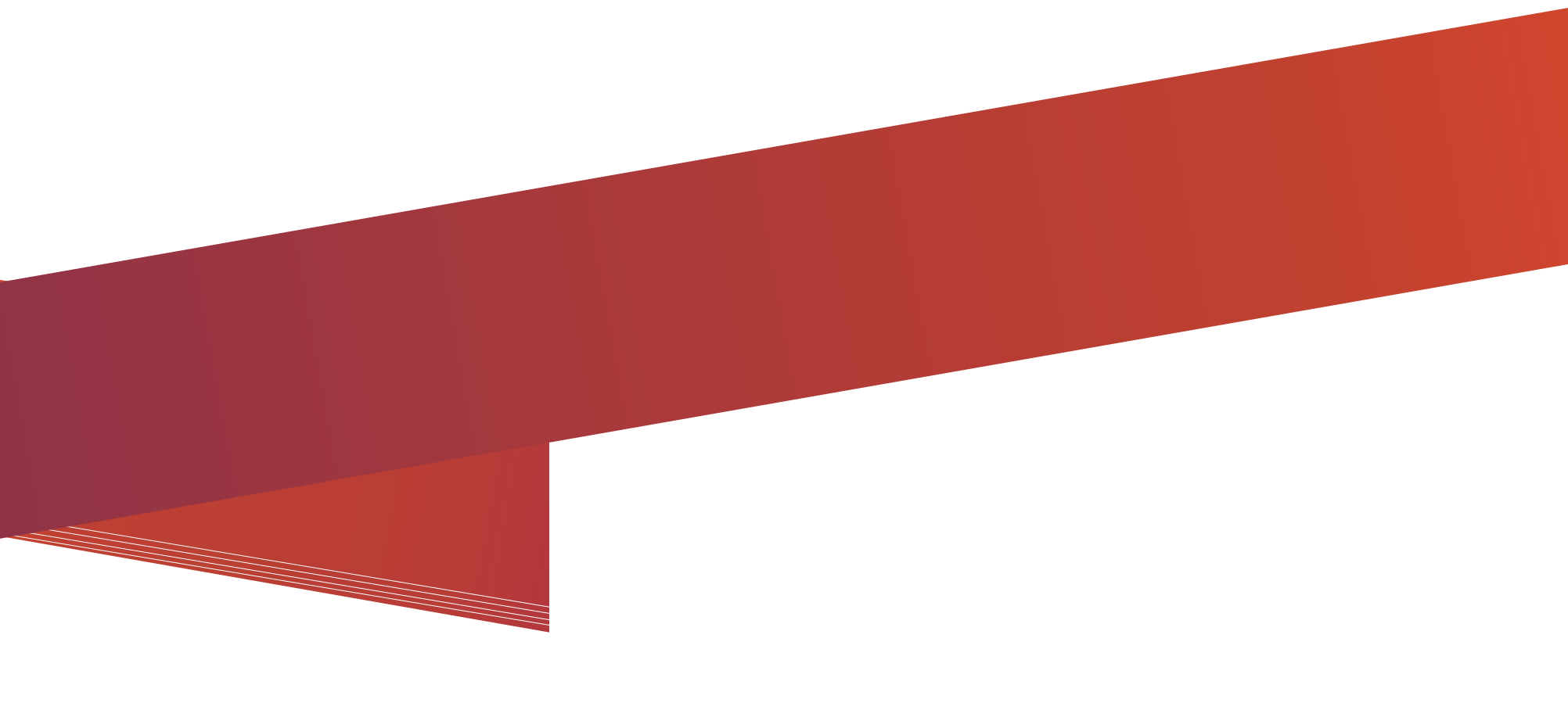 03. und 10.02.2025: Raumsoziologie / Musikbezogene Akteur*innen an Höfen
Titel Fett
HIER IST PLTZ FÜR TITEL ODER BEGRÜSSUNG
Literatur
Urbanistik: Bernd Roeck: Als wollt die Welt schier brechen. Eine Stadt im Zeitalter des Dreißigjährigen Krieges, München 1991
Soziologie: Pierre Bourdieu: Physischer, sozialer und angeeigneter physischer Raum, in: Stadt-Räume, hg. von Martin Wentz, Frankfurt am Main/New York 1991, S. 25-34; Martina Löw: Raumsoziologie (2001); Markus Schroer: Räume, Orte, Grenzen. Auf dem Weg zu einer Soziologie des Raums, Frankfurt 2006 
Osteuropa-Geschichte: Karl Schlögel: Im Raume lesen wir die Zeit. Über Zivilisationsgeschichte und Geopolitik, Frankfurt 2006
Hof als Ort kulturellen Handelns
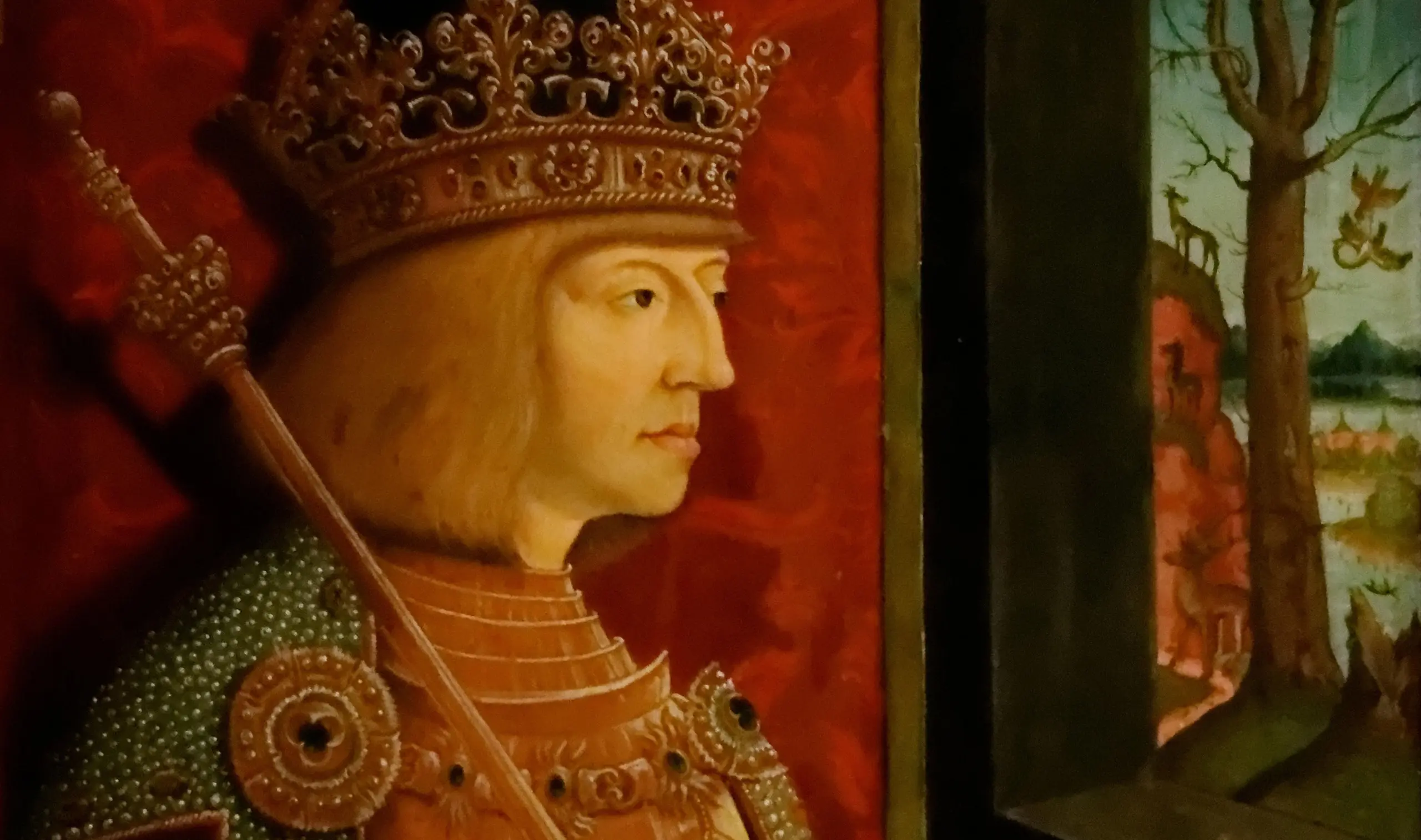 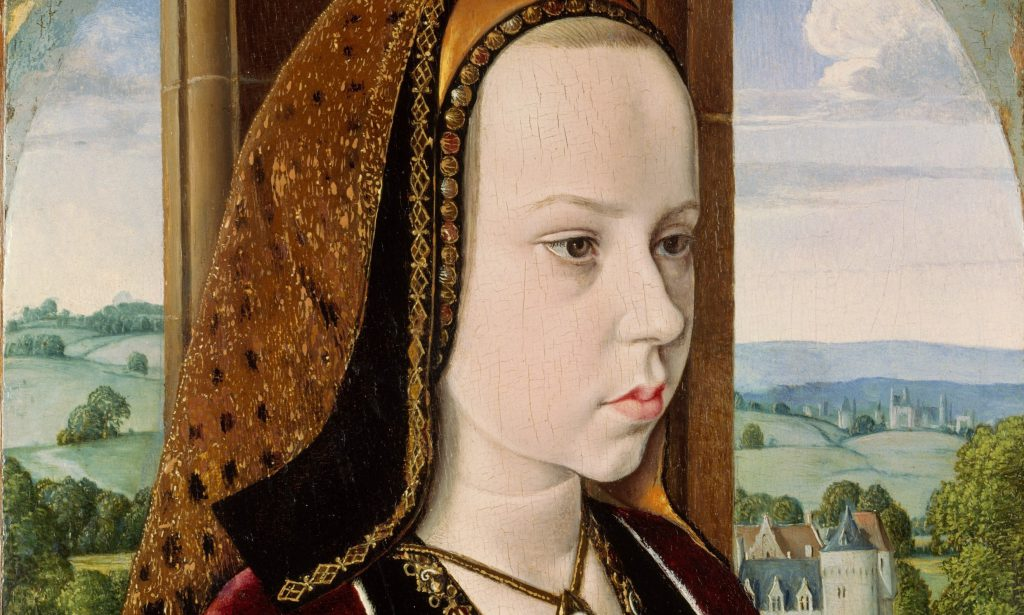 Der Hof. Ort kulturellen Handelns von Frauen 
in der Frühen Neuzeit, 
hg. von Susanne Rode-Breymann u. Antje Tumat, 
Köln/Weimar/Wien 2013 (Musik-Kultur-Gender 12)
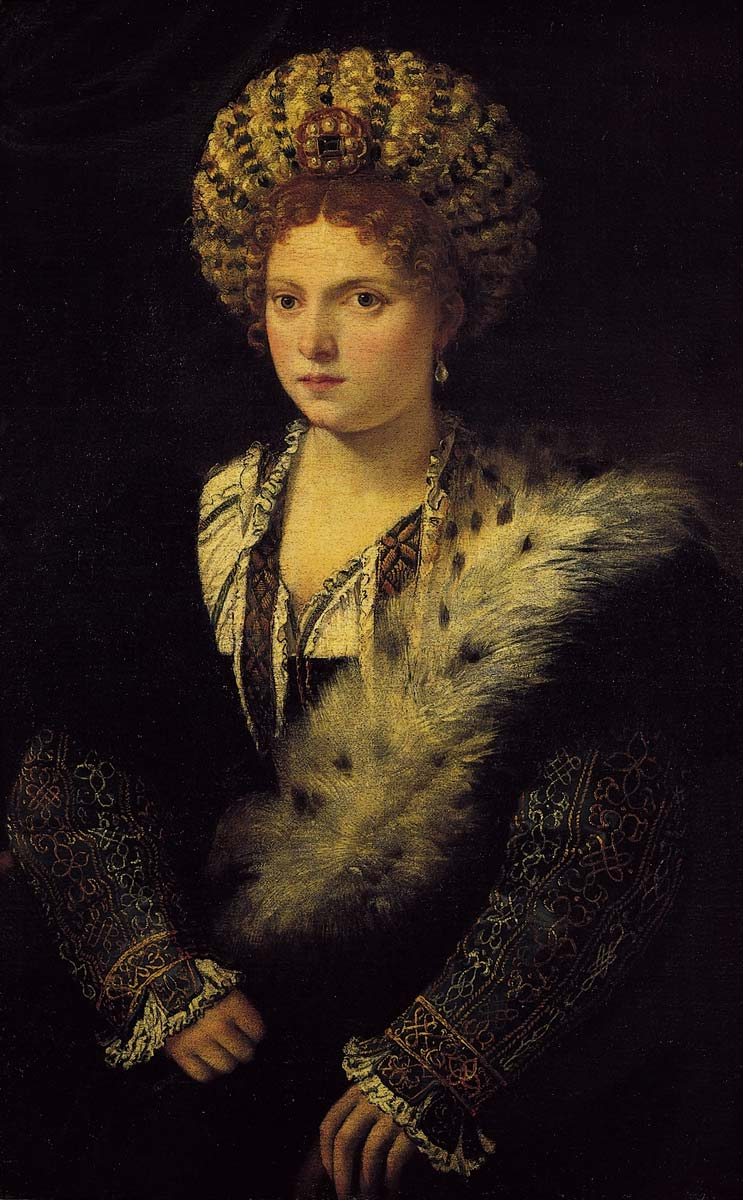 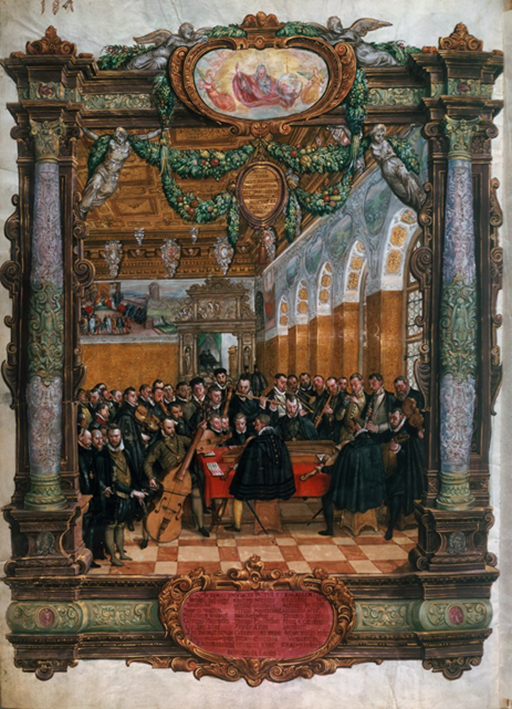 Akteur*innen
Komponisten
Instrumentist*innen
Sänger*innen
Förder*innen




Orlando di Lasso
Hofkapelle München
Triumphzug Kaiser Maximilians: Musikerwagen
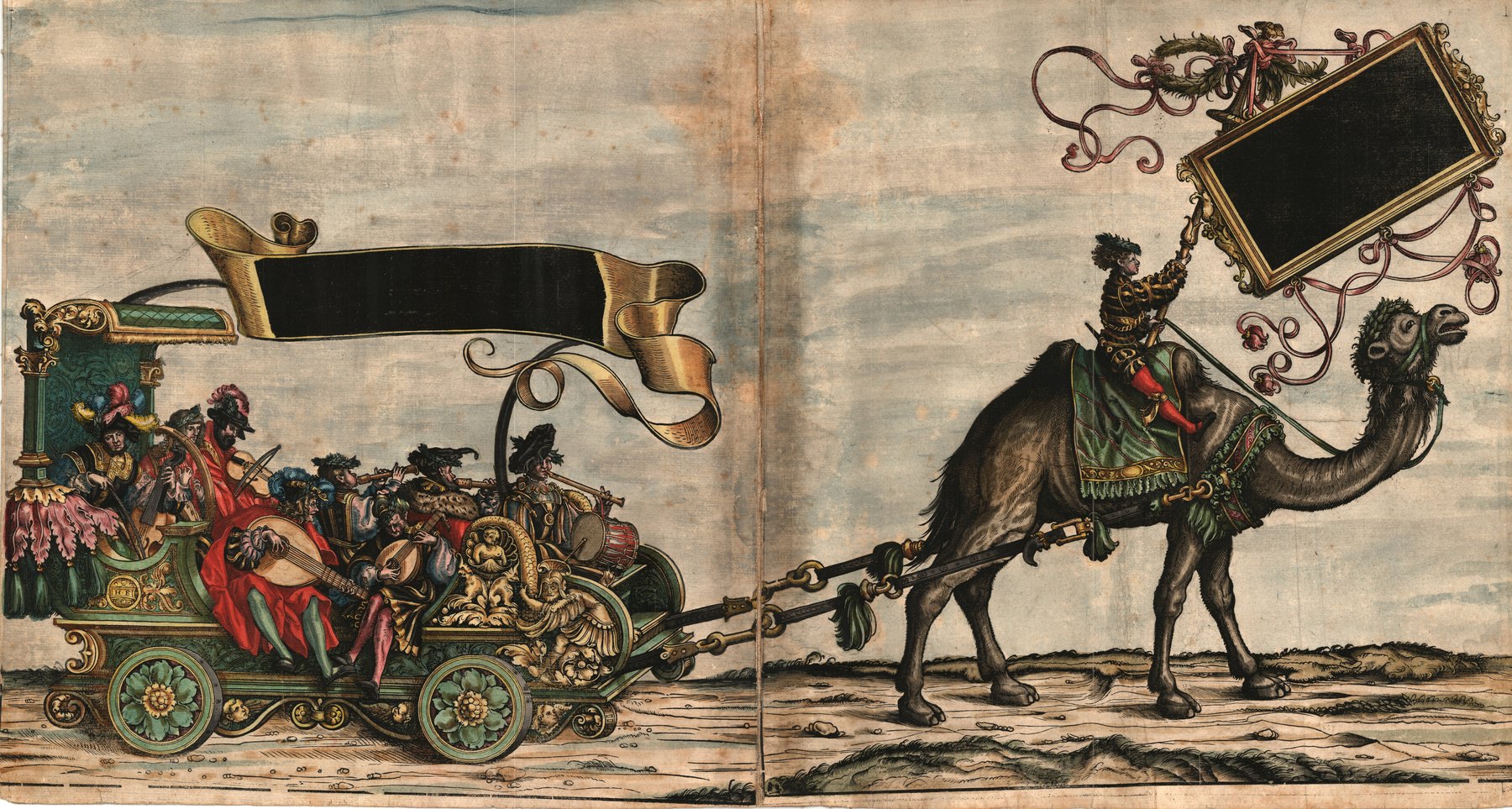 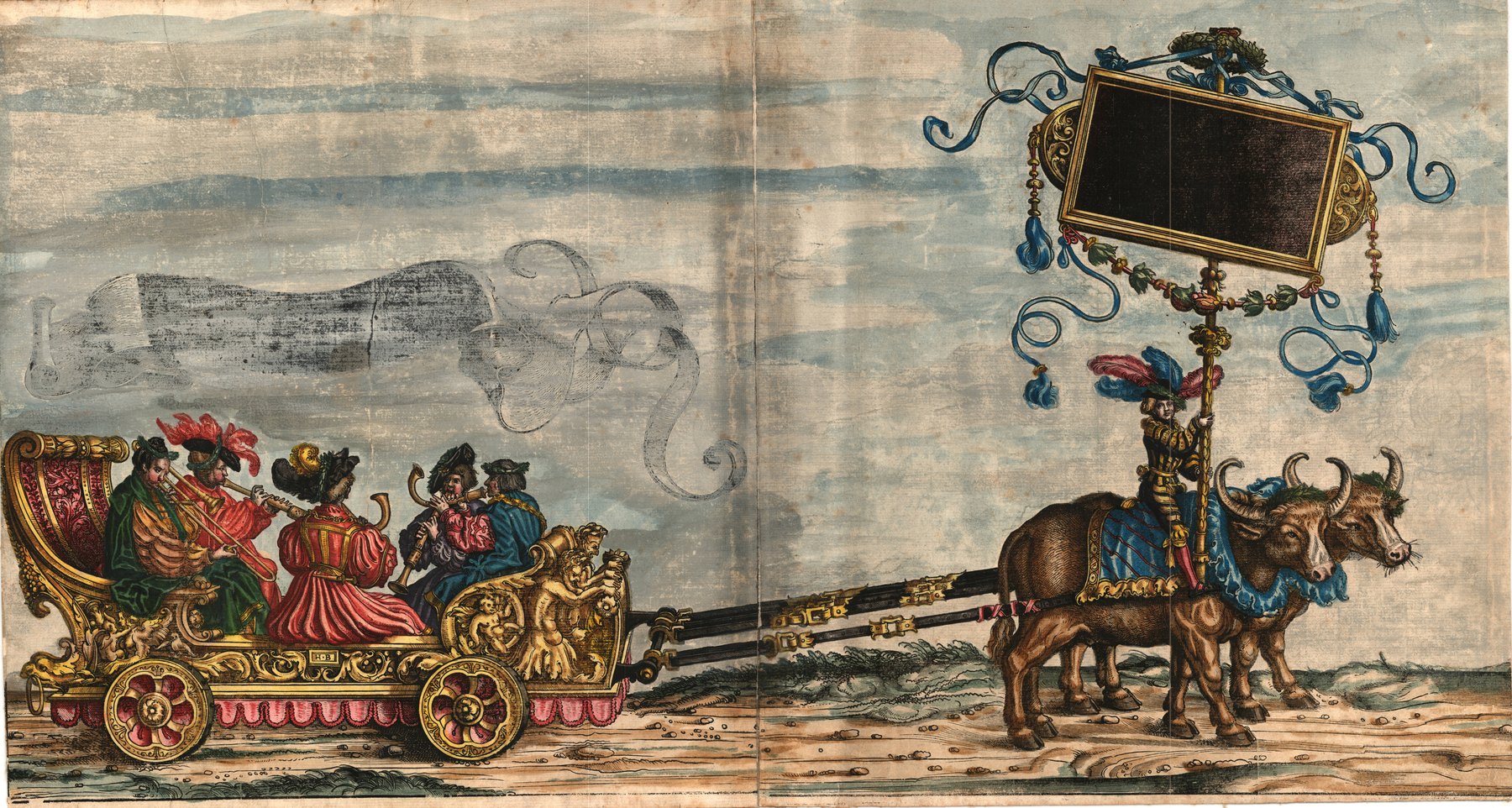 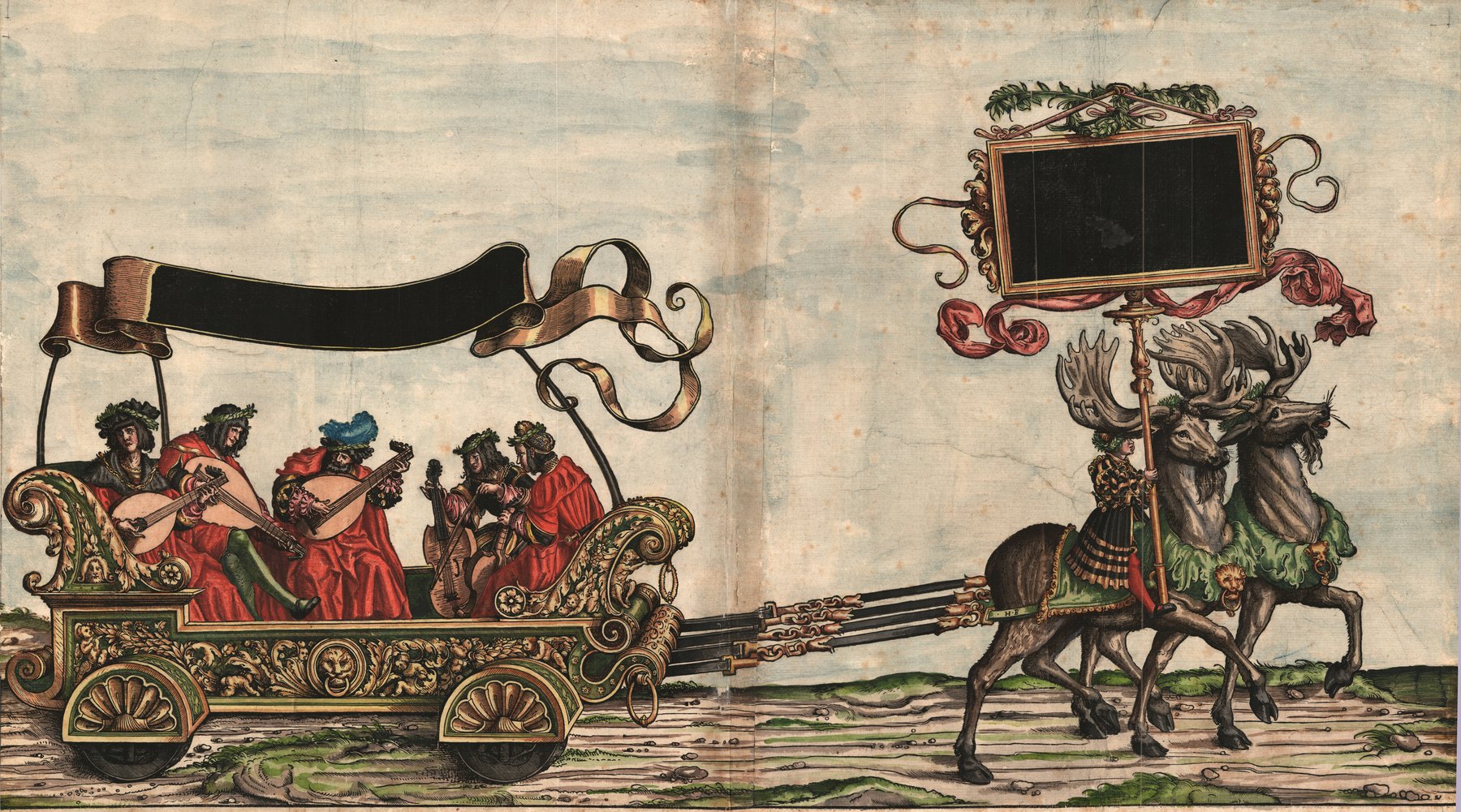 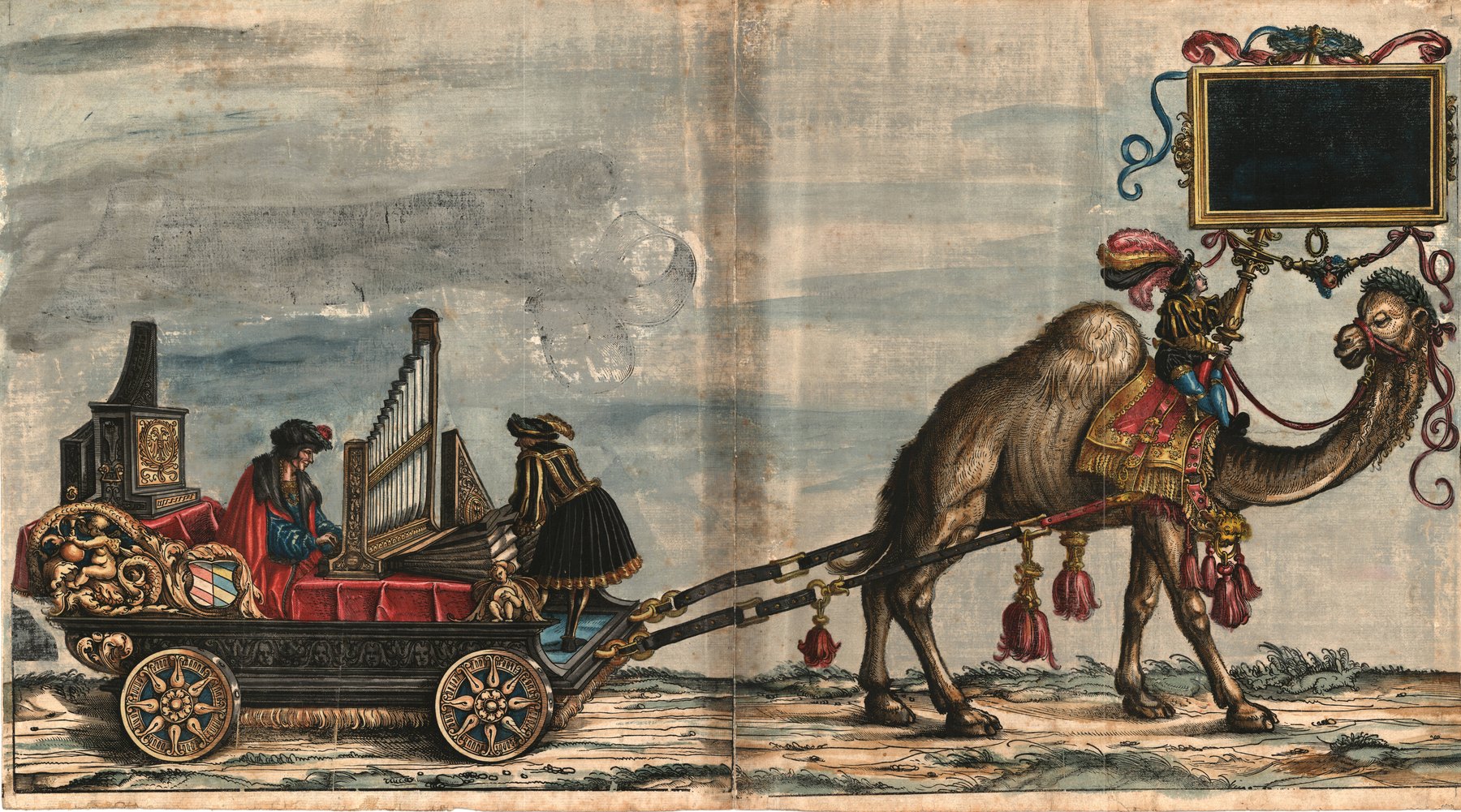 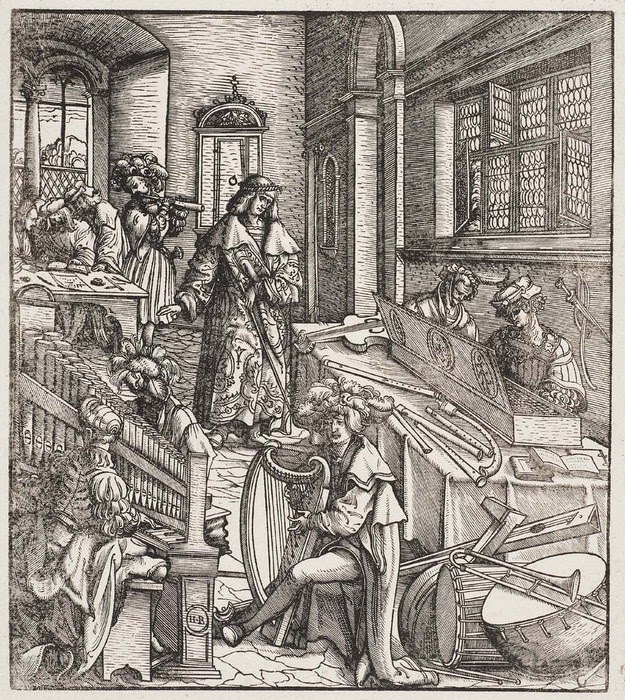 Kaiser Maximilian I.
Weißkunig 
„Wie der jung weiß kunig
die musica und saytenspil 
lernet erkennen“ 
(Blatt 33).
 
Holzschnitt von 
Hans Burgkmair, 1514–16

Österreichische 
Nationalbibliothek, 
A-Wn Cod. 3032
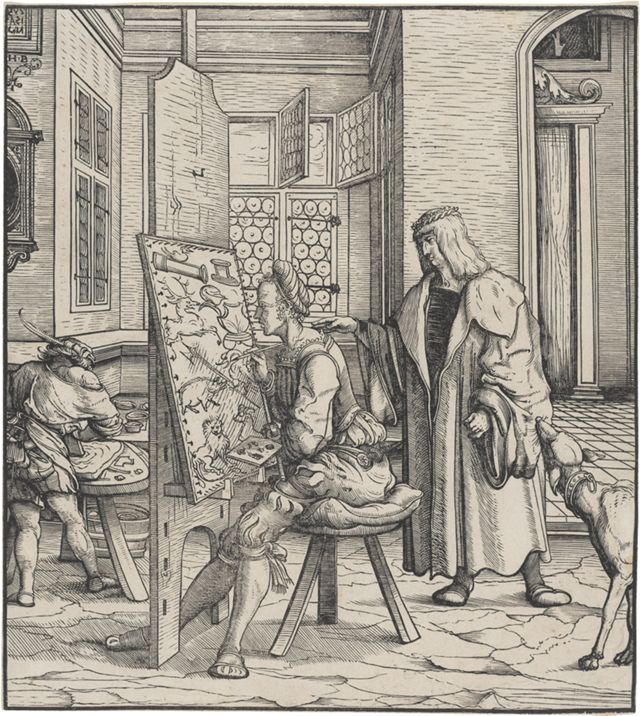 Der junge Weißkunig 
als Initiator und 
Inspirator
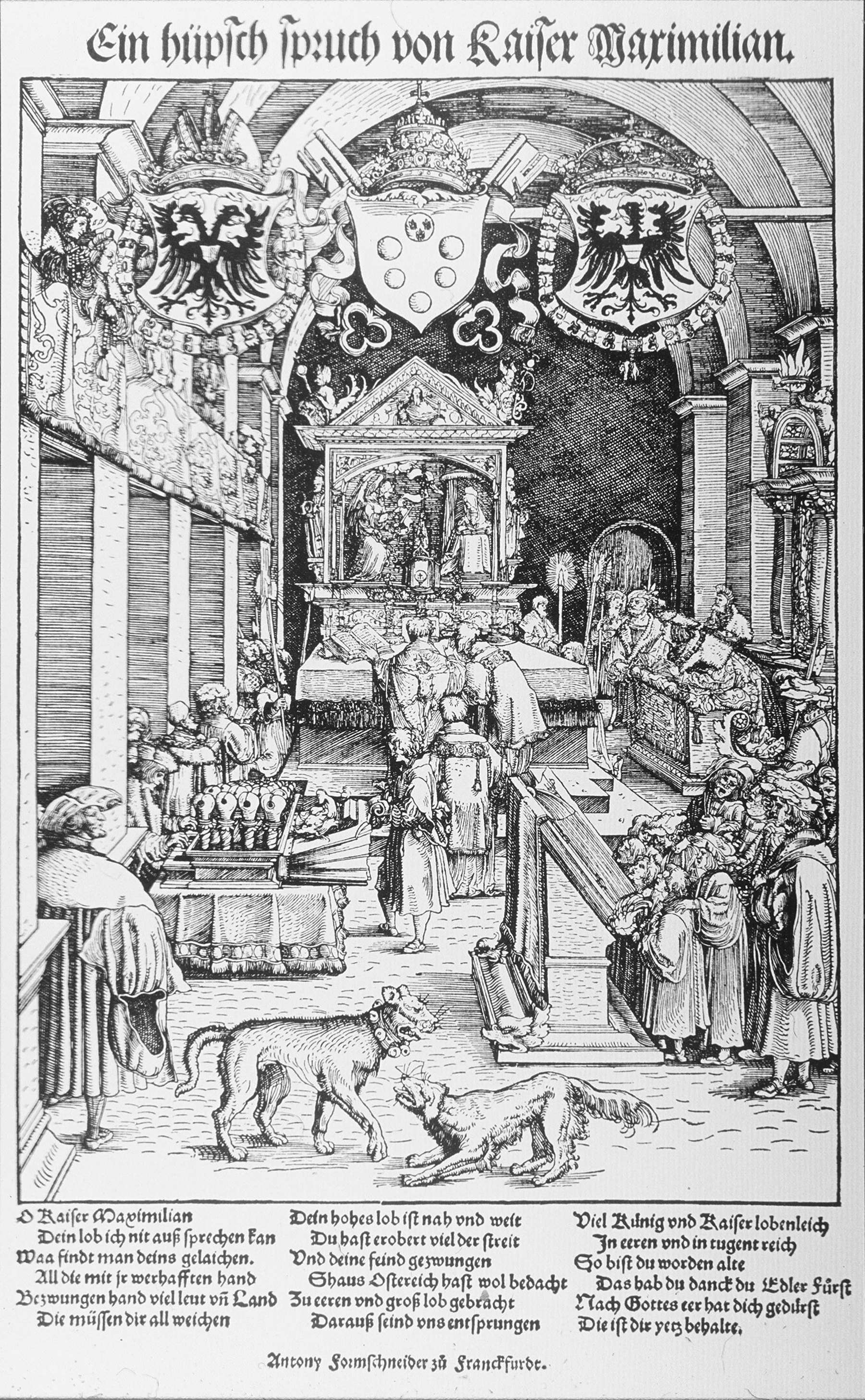 Musik an Maximilians Hof
Klangbeispiele
Ludwig Senfl: Ach Elslein 
in: Hans Ott, Hundert und 
ainundzwanzig newe Lieder, 
Nürnberg 1534

Paul Hofhaimer: Herzliebstes Bild 
in: Georg Forster, teutsche Liedlein, 
Nürnberg 1539
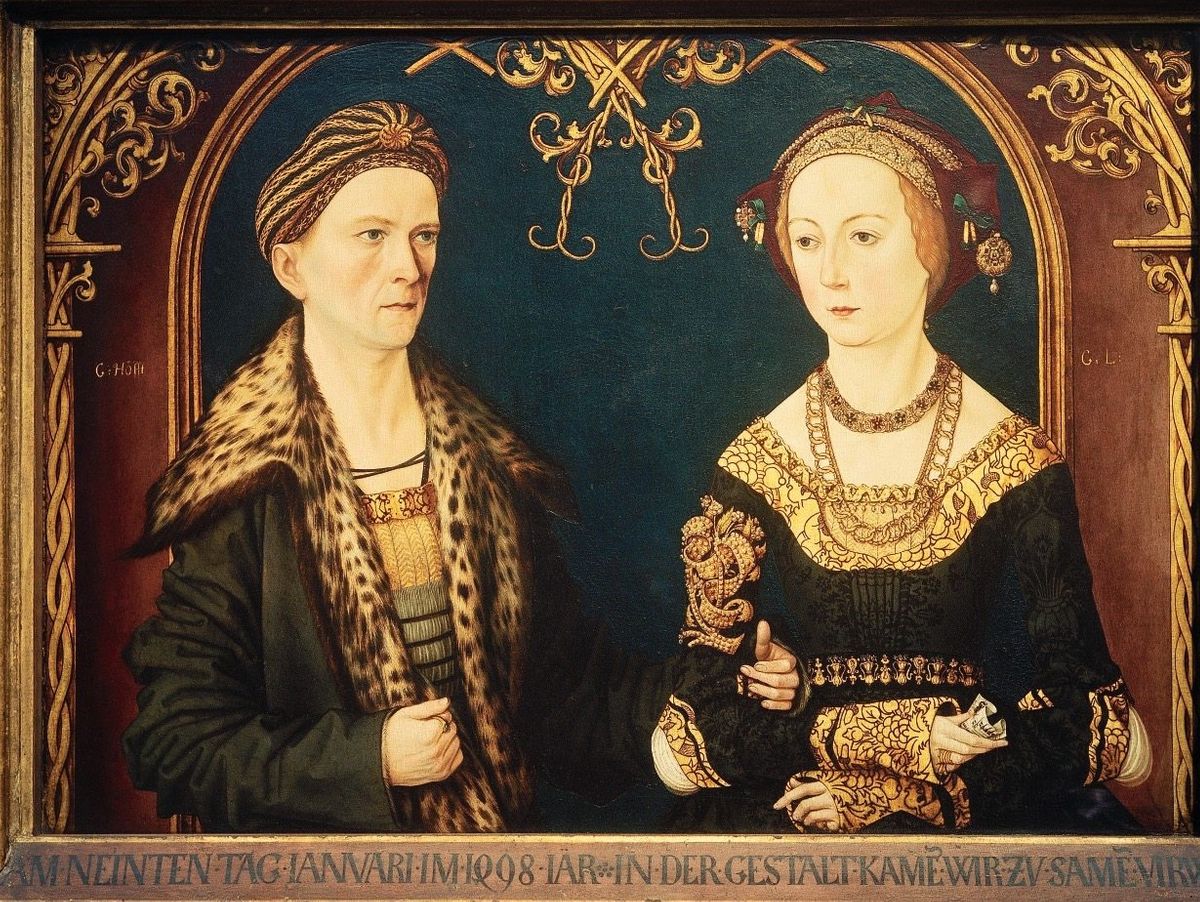 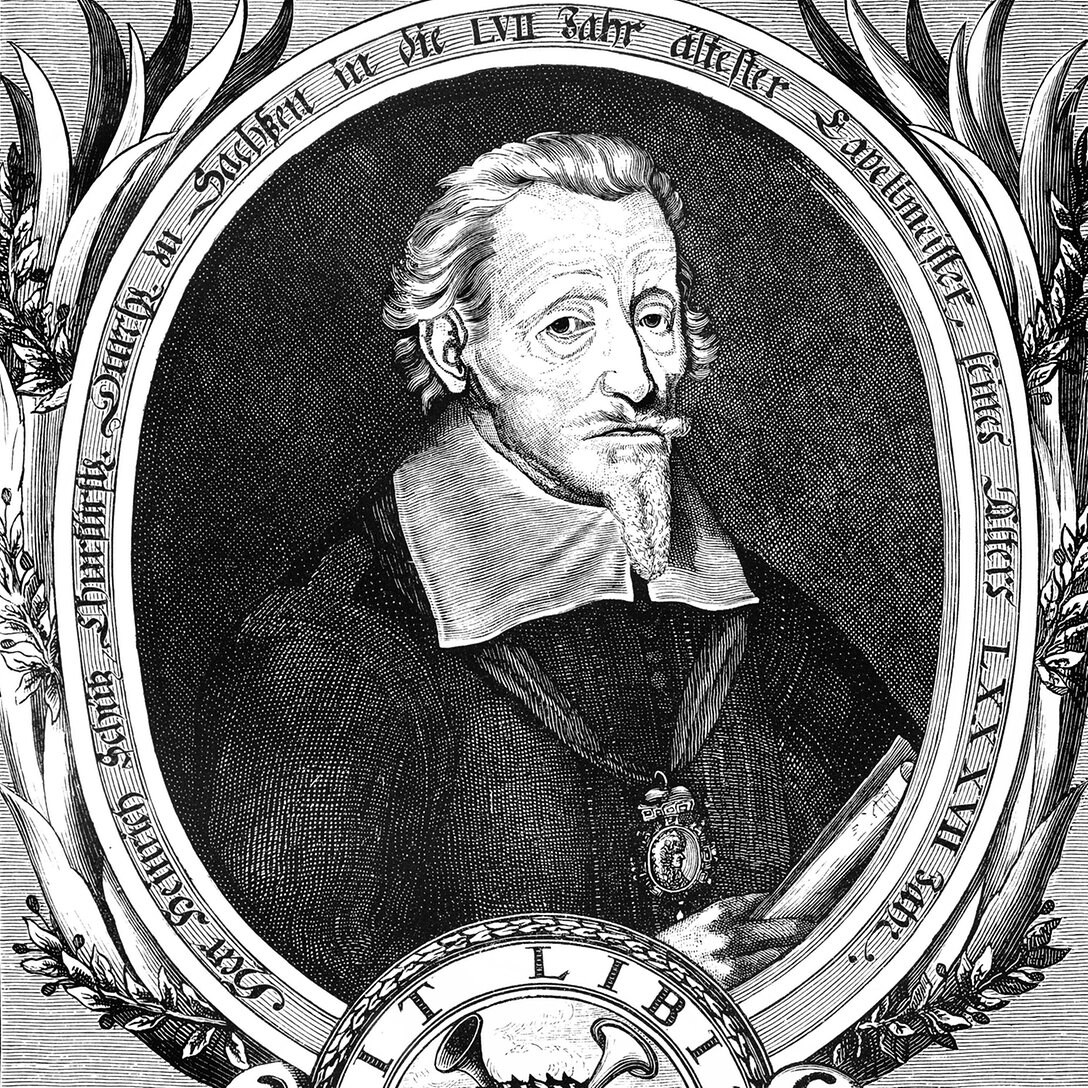 Klangbeispiel
Heinrich Schütz
1585-1672

Weihnachtshistorie
SWV 435
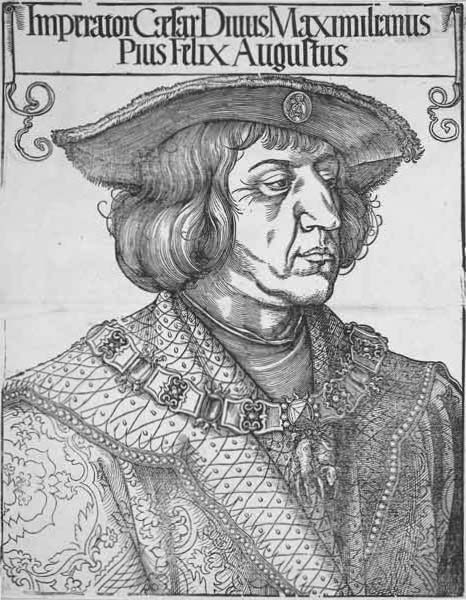 Klangbeispiel:Trauermotette auf den Tod von Kaiser Maximilian von Costanzo Festa/Ludwig Senfl:Quis dabit oculisin: Hans Ott, Secundus tomus novi operis musici… Nürnberg 1543Holzschnitt von Albrecht Düreranlässlich des Todes vonMaximilian 1519
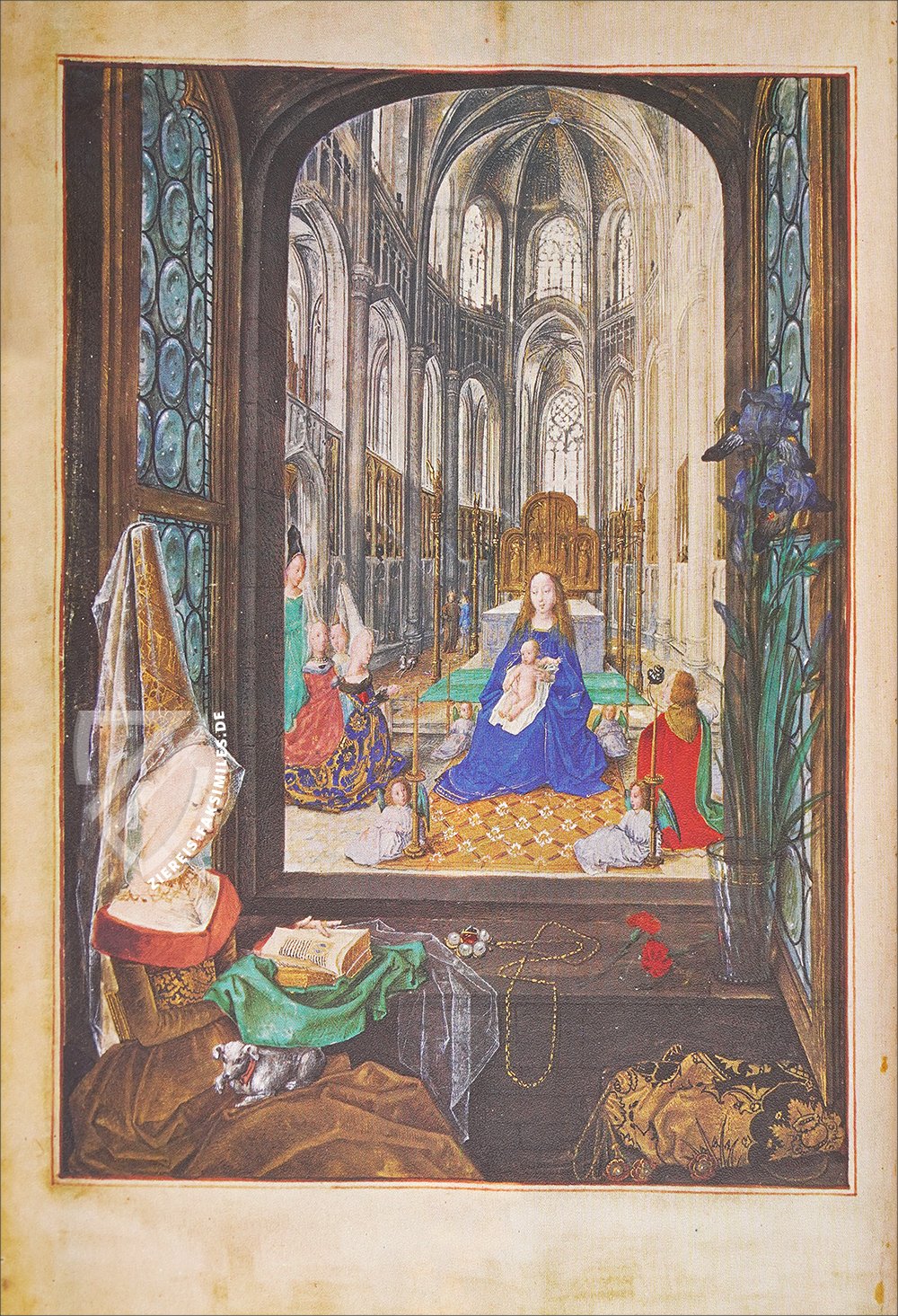 Maria von Burgund(1457-1482)erste Ehefrau von Kaiser Maximilian I.Stundenbuch von Maria,sie selbst lesend
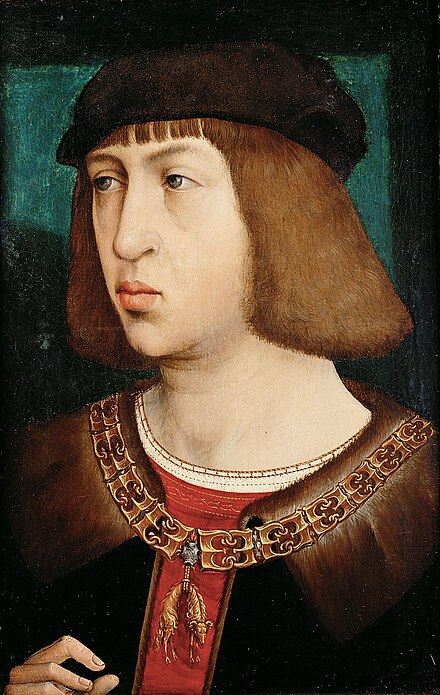 Klangbeispiel:Trauermotette auf den Tod von Philipp dem Schönen,Bruder von Margarete von ÖsterreichPierre de la Rue: Delicta juventutis
Palais von Margarete von Österreich in Mechelen
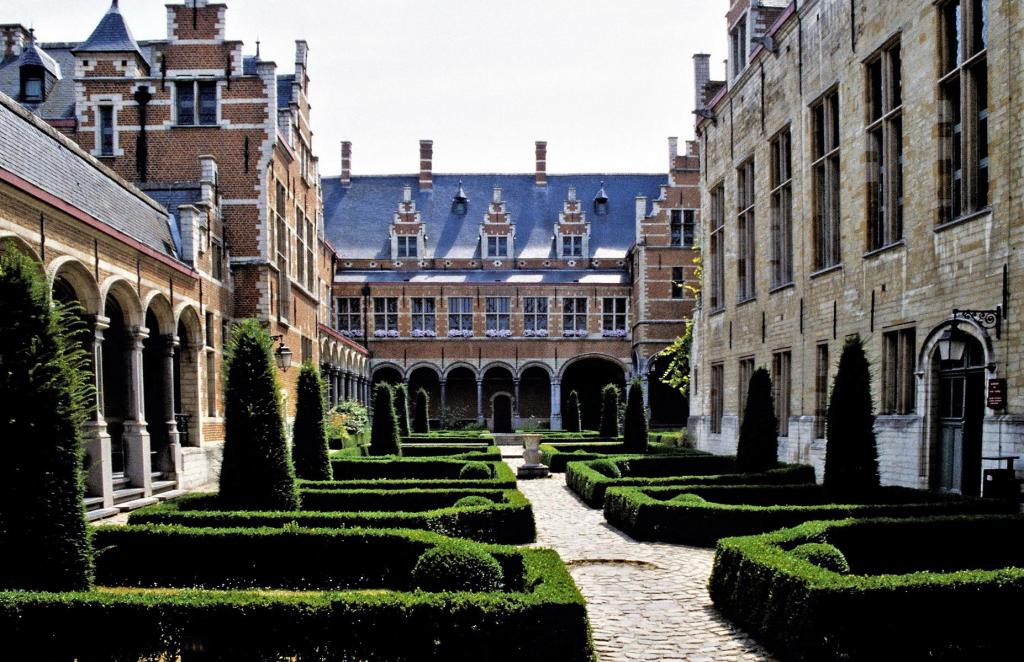 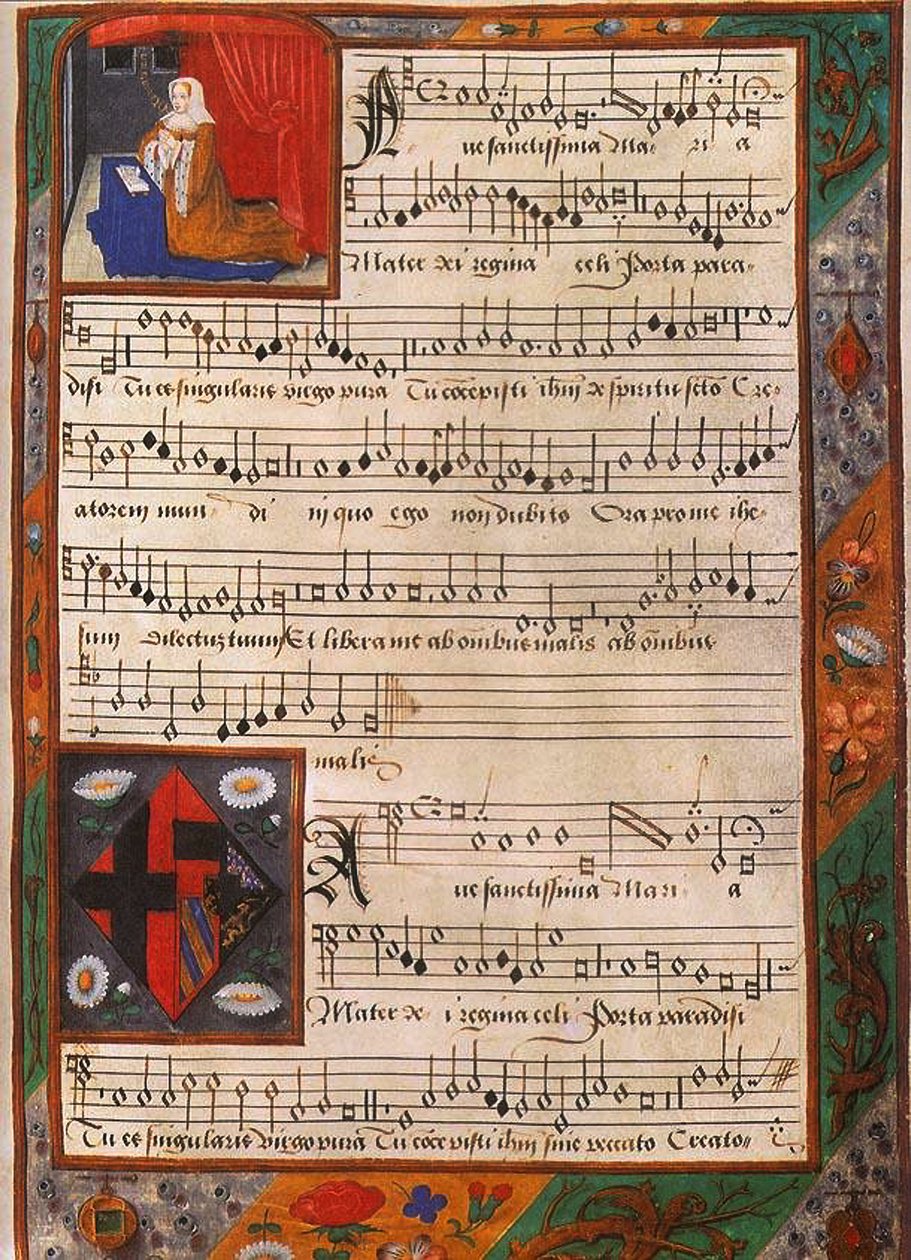 Musik am Hof von Margarete von Österreich
Klangbespiele 
Pierre de la Rue: 
Il viendra le jour desire
 
Triste suis
 
Pierre de la Rue: 
Considera Israel

Chansonnier der
Margarete von Österreich
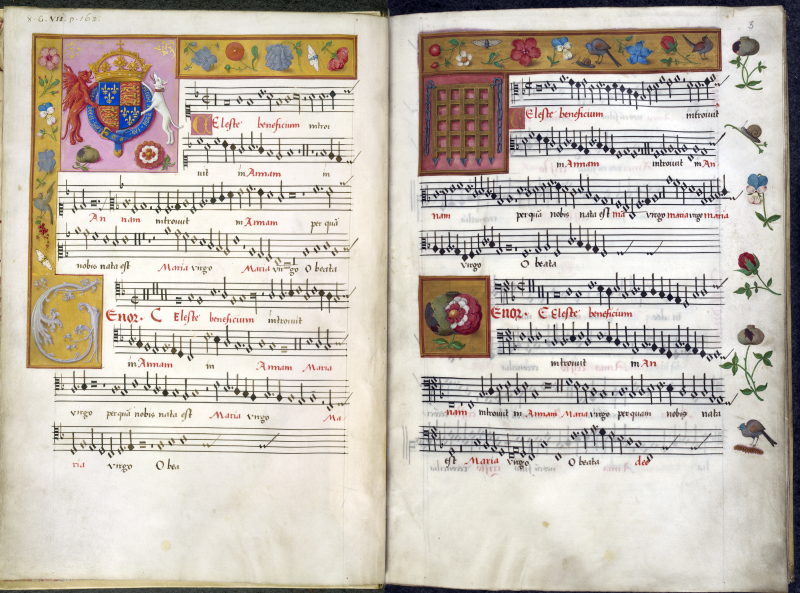 GB-Lbl Royal 8 G VII
Isabella d‘Este (1474-1539)Herzogin von Mantua
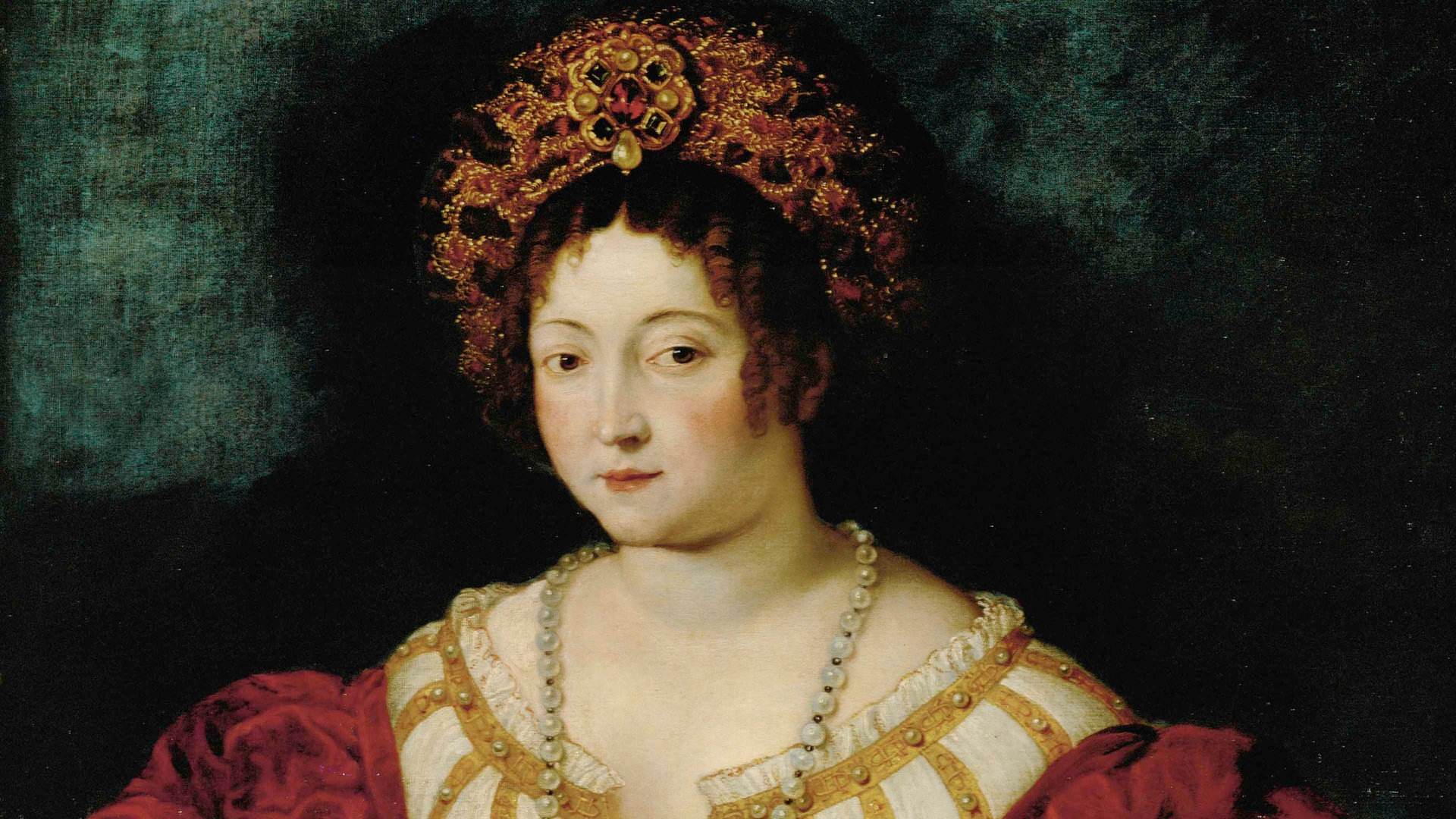 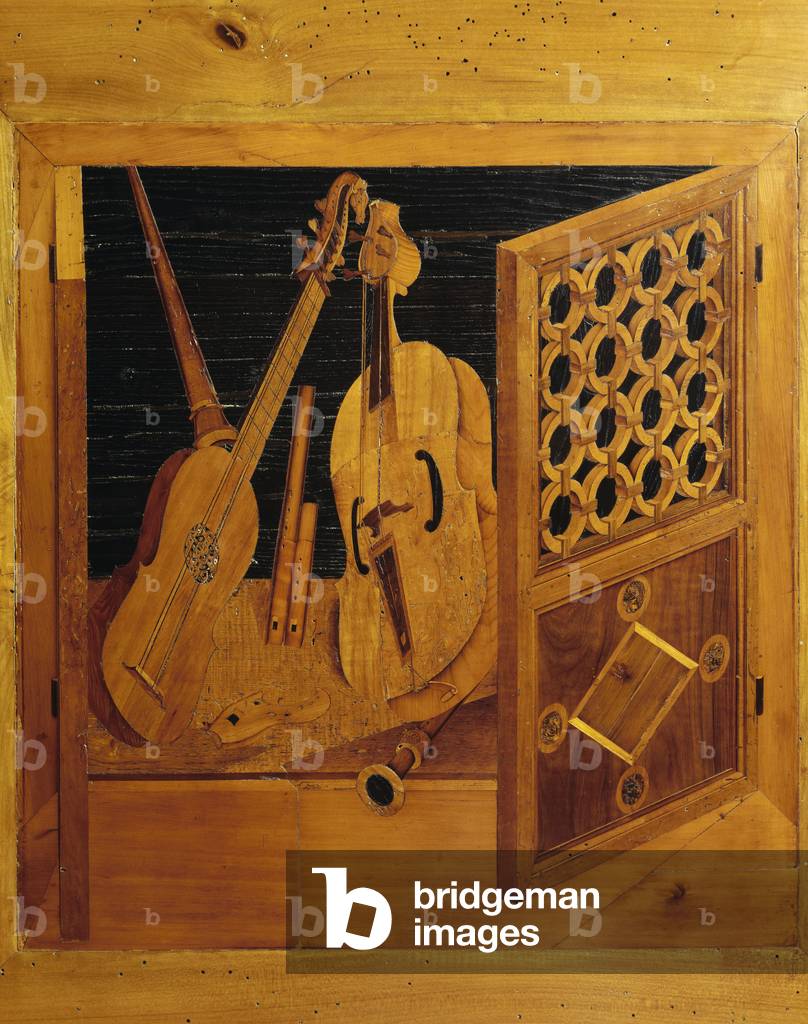 Klangbeispiel: 
Bartolomeo 
Tromboncino: 
Or che son di pregio


Intarsientür im
Studiolo von
Isabella d‘Este,
Palazzo Ducale
in Mantua